Session  11 -Transmission -Based Precautions
© 2022   National Association of Directors of Nursing Administration in Long Term Care, Inc. (NADONA LTC).  
All rights reserved
1
© 2022 NADONA LTC
Objectives
Explain the progression of Isolation Protocols 
Identify three kinds of transmission precautions and when to use them
2
© 2022 NADONA LTC
How to Control Transmission
Standard precautions
Implementation of Standard Precautions provides the primary strategy for the prevention of HAI transmission among patients and healthcare personnel. 
Hand Hygiene
Soap and water vs alcohol based hand rub (ABHR)
Cleaning & Disinfection
Personal Protective Equipment
Gloves, gown, mask, eye protection
Safe Injection Practices
Respiratory Hygiene / Cough Etiquette
Point of Care Testing
Transmission Based 
Precautions
For patients who are known or suspected to be infected or colonized with infectious agents, including certain important pathogens, which require additional control measures to effectively prevent transmission. 
Contact
Droplet
Airborne
Centers for Disease Control and Prevention. (2007). Guidelines for isolation precautions: Preventing transmission of infectious agents in healthcare settings 2007. Retrieved January 5, 2010 from http://www.cdc.gov/ncidod/dhqp/pdf/guidelines/Isolation2007.pdf
3
© 2022 NADONA LTC
History of Isolation
4
© 2022 NADONA LTC
History of Isolation Precautions
5
© 2022 NADONA LTC
History of Isolation Precautions cont.
6
© 2022 NADONA LTC
SHEA/APIC Guideline: Infection Prevention and Control in the Long-Term Care Facility. (2008). Available at http://www.journals.uchicago.edu/doi/pdf/10.1086/592416
History of Isolation Precautions cont.
https://en.wikipedia.org/wiki/Transmission-based_precautions
SHEA/APIC Guideline: Infection Prevention and Control in the Long-Term Care Facility. (2008). Available at http://www.journals.uchicago.edu/doi/pdf/10.1086/592416
7
© 2022 NADONA LTC
Transmission Precautions Categories
8
© 2022 NADONA LTC
Enhanced Barrier Precautions
Falls between Standard and Contact Precautions, 
Requires gown and glove use for certain residents during specific high-contact resident care activities that have been found to increase risk for MDRO transmission.
9
© 2022 NADONA LTC
Enhanced Barrier Precautions cont.
Effective 7-29-19
Expands the use of PPE beyond situations in which exposure to blood and body fluids is anticipated, refers to the use of gown and gloves during high-contact resident care activities that provide opportunities for transfer of MDROs to staff hands and clothing.
CDC  https://www.cdc.gov/hai/containment/PPE-Nursing-Homes.html
10
© 2022 NADONA LTC
Novel or Targeted MDROs
As of July 2019 
Pan (all)-resistant organisms, 
Carbapenemase-producing Enterobacteriaceae, 
Carbapenemase-producing Pseudomonas spp., 
Carbapenemase-producing Acinetobacter baumannii, and 
Candida auris
11
© 2022 NADONA LTC
Summary of PPE Use and Room Restriction When Caring for Residents Colonized or Infected with Novel or Targeted MDROs in Nursing Homes:
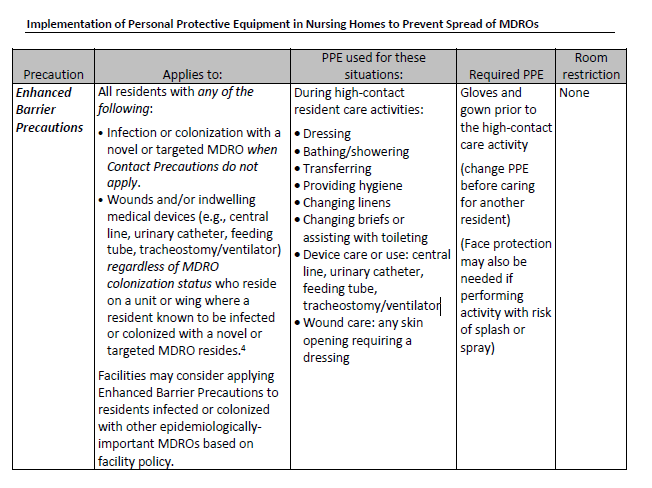 12
© 2022 NADONA LTC
Implementation
Ensure that staff have awareness of the facility’s expectations about hand hygiene and gown/glove use, 
Initial and refresher training, 
Access to appropriate supplies. 
Post clear signage on the door or wall outside of the resident room indicating the type of Precautions 
Clearly indicate the high-contact resident care activities that require the use of gown and gloves.
13
© 2022 NADONA LTC
Implementation cont.
Make PPE, including gowns and gloves available immediately outside of the resident room 
Ensure access to alcohol-based hand rub in every resident room (ideally both inside and outside of the room) 
Position a trash can inside the resident room and near the exit for discarding PPE after removal, prior to exit of the room or before providing care for another resident in the same room 
Incorporate periodic monitoring and assessment of adherence to determine the need for additional training and education 
Provide education to residents and visitors 
      CDC
14
© 2022 NADONA LTC
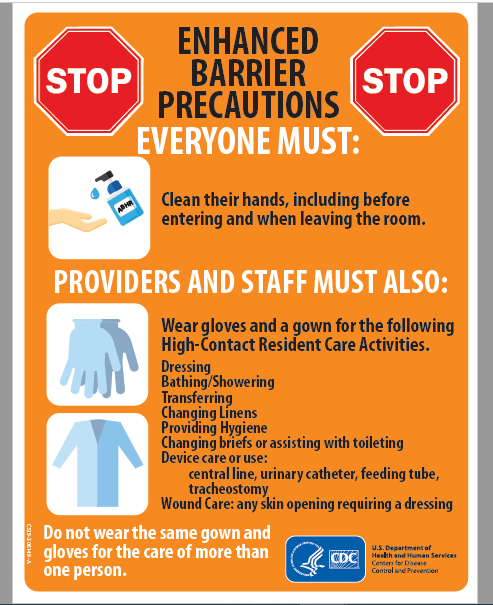 Printable Page
Your Text Here
15
© 2022 NADONA LTC
Contact Precautions
Use Contact Precautions for patients with known or suspected infections that represent an increased risk for contact transmission.
Direct Contact includes hand or skin to skin contact (vitals, positioning)
Indirect Contact occurs when touching environmental surfaces or patient care items (linen, tubing, bed rails, over-bed table, sink)
May be used for organism specific isolation such as:
MRSA,  GI infections Salmonella, scabies, shigella, and pressure ulcers.
VRE,  Wound and skin Infections
MDRO (multiple drug resistant organism), 
Everything in the room should be considered contaminated.
Appropriate barrier PPE for activities
Remove PPE prior to leaving
Hand Hygiene
Leave Clean
16
© 2022 NADONA LTC
Contact Precautions cont.
Ensure appropriate patient placement 
in a single patient space or room if available in acute care hospitals. In long-term and other residential settings, make room placement decisions balancing risks to other patients. 
Use personal protective equipment (PPE) appropriately, 
including gloves and gown. Wear a gown and gloves for all interactions that may involve contact with the patient or the patient’s environment. Donning PPE upon room entry and properly discarding before exiting the patient room is done to contain pathogens.
17
NADONA
© 2022 NADONA LTC
Contact Precautions cont.
Limit transport and movement of patients when infective material is not contained
Outside of the room to medically-necessary purposes.  When transport or movement is necessary, cover or contain the infected or colonized areas of the patient’s body. Remove and dispose of contaminated PPE and perform hand hygiene prior to transporting patients on Contact Precautions. Don clean PPE to handle the patient at the transport location.
).
Utilize modified precautions in LTC
Determine Resident being out of room:
5 Cs – Clean; Contained; Continent;
                        Cooperative and Cognitive!
18
© 2022 NADONA LTC
Contact Precautions cont.
Use disposable or dedicated patient-care equipment: 
Resident care items such as blood pressure cuff, stethoscopes or thermometer should be “dedicated” (used only for that patient/resident and disinfected or discarded after the patient/resident is discharged
Prioritize cleaning and disinfection of the rooms 
of patients on contact precautions ensuring rooms are frequently cleaned and disinfected (e.g., at least daily or prior to use by another patient if outpatient setting) focusing on frequently-touched surfaces and equipment in the immediate vicinity of the patient.
19
© 2022 NADONA LTC
Droplet Precautions
Droplets contacting the conjunctivae or mucous membranes of the nose or mouth
Droplets are generated when the person coughs, sneezes, speaks or during suctioning or bronchoscopy
Requires close contact, usually 3 feet or less, droplets do not stay suspended for long periods of time. (Pertussis, Mumps, Influenza), N Meningitidis (one of the causes of meningitis), rhinovirus
20
© 2022 NADONA LTC
Droplet Precautions cont.
Use Droplet Precautions  for patients known or suspected to be infected with pathogens transmitted by respiratory droplets that are generated by a patient who is coughing, sneezing, or talking.
Source control: put a mask on the patient.
Ensure appropriate patient placement in a single room if possible.
 In long-term care and other residential settings, make decisions regarding patient placement on a case-by-case basis considering infection risks to other patients in the room and available alternative recommendations.
.
21
© 2022 NADONA LTC
Droplet Precautions cont.
Use personal protective equipment (PPE) appropriately. Don mask upon entry into the patient room or patient space.
Limit transport and movement of patients outside of the room to medically-necessary purposes. If transport or movement outside of the room is necessary, instruct patient to wear a mask and follow Respiratory Hygiene/Cough Etiquette.
Utilize modified precautions in LTC
Determine Resident being out of room:
5 Cs – Clean; Contained; Continent Cooperative and Cognitive!
Resident care items such as blood pressure cuff, etc. should be dedicated to that patient/resident.
Resident should be taught to cover their nose and mouth with tissues when coughing or sneezing and to discard tissues into a bag.
22
© 2022 NADONA LTC
Airborne Precautions
Diseases spread by droplet nuclei (tiny particles) that remain suspended in the air for periods of time or dust particles containing the infectious agent carried on air currents
Requires Negative Pressure Room
Requires N95 respiratory protection 
Tuberculosis/Varicella/Measles/Smallpox
Not usually used in the Long-Term Setting
23
© 2022 NADONA LTC
Airborne Precautions
Use Airborne Precautions for patients known or suspected to be infected with pathogens transmitted by the airborne route (e.g., tuberculosis, measles, chickenpox, disseminated herpes zoster).
Source control: put a special mask on the patient when out of room
Ensure appropriate patient placement in an airborne infection isolation room (AIIR) constructed according to the Guideline for Isolation Precautions. In settings where Airborne Precautions cannot be implemented due to limited engineering resources, masking the patient and placing the patient in a private room with the door closed will reduce the likelihood of airborne transmission until the patient is either transferred to a facility with an AIIR or returned home.
The patient/resident should stay in his or her room except for essential reasons
24
© 2022 NADONA LTC
Airborne Precautions cont.
Restrict susceptible healthcare personnel from entering the room of patients known or suspected to have measles, chickenpox, disseminated zoster, or smallpox if other immune healthcare personnel are available.
Use personal protective equipment (PPE) appropriately, including a fit-tested NIOSH-approved  N95 or higher level respirator for healthcare personnel.
Resident care items such as blood pressure cuffs, etc. should be dedicated and disinfected or discarded after the patient/resident is discharged.
Resident should be taught to cover their nose and mouth with tissues when coughing or sneezing and to discard tissues in a bag.
25
© 2022 NADONA LTC
Airborne Precautions cont.
Limit transport and movement of patients outside of the room to medically-necessary purposes. If transport or movement outside an AIIR is necessary, instruct patients to wear a surgical mask, if possible, and observe Respiratory Hygiene/Cough Etiquette.  Healthcare personnel transporting patients who are on Airborne Precautions do not need to wear a mask or respirator during transport if the patient is wearing a mask and infectious skin lesions are covered.
Immunize susceptible persons as soon as possible following unprotected contact with vaccine-preventable infections (e.g., measles, varicella or smallpox).
26
© 2022 NADONA LTC
Supplies
Linen: should be handled in a manner that will prevent personal contamination or transfer of microorganisms to residents, personnel or environments
Infectious waste / sharps
Provide receptacles for waste & sharps
Dishes
Specimens
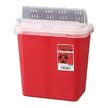 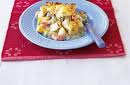 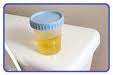 27
© 2022 NADONA LTC
Quiz Question
Which Precaution requires PPE but does not place the resident in isolation?

Please send your answer to your instructor via email.
28
© 2022 NADONA LTC
Resources
https://www.cdc.gov/infectioncontrol/basics/transmission-based-precautions.html
https://en.wikipedia.org/wiki/Transmission-based_precautions
https://www.dhs.wisconsin.gov/ic/precautions.htm
http://www.registerednursern.com/standard-and-isolation-precautions-nclex-review/
Protecting Healthcare Personnel | HAI | CDC. (2017). Cdc.gov. Retrieved 7 January 2017, from https://www.cdc.gov/hai/prevent/ppe.html https://www.cdc.gov/infectioncontrol/guidelines/isolation/appendix/type-duration-precautions.html 
https://www.cdc.gov/infectioncontrol/guidelines/isolation/appendix/history.html
https://www.cdc.gov/infectioncontrol/guidelines/isolation/appendix/transmission-precautions.html
https://www.cdc.gov/infectioncontrol/guidelines/isolation/appendix/standard-precautions.html
https://www.cdc.gov/infectioncontrol/guidelines/isolation/index.html 
https://www.cdc.gov/hai/containment/faqs.html
https://www.cdc.gov/hai/containment/PPE-Nursing-Homes.html
29
© 2022 NADONA LTC
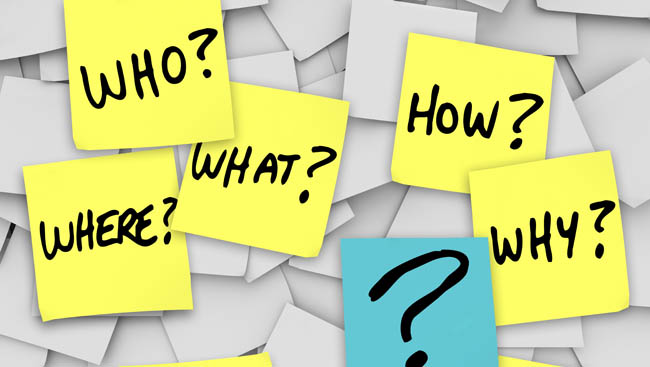 30
© 2022 NADONA LTC